Unit 10.
Our houses in the future
LESSON 4. COMMUNICATION
BINGO
Teacher makes model.
Ask student take turn to read out loud a household appliance.
Who has a line of 3 can shout: BINGO.
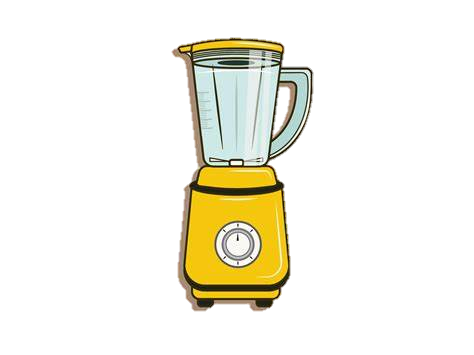 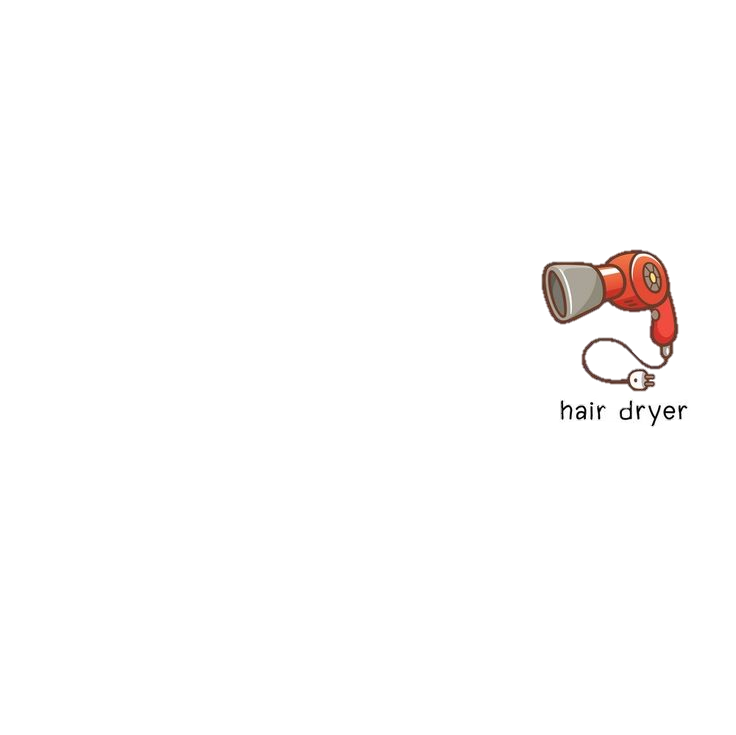 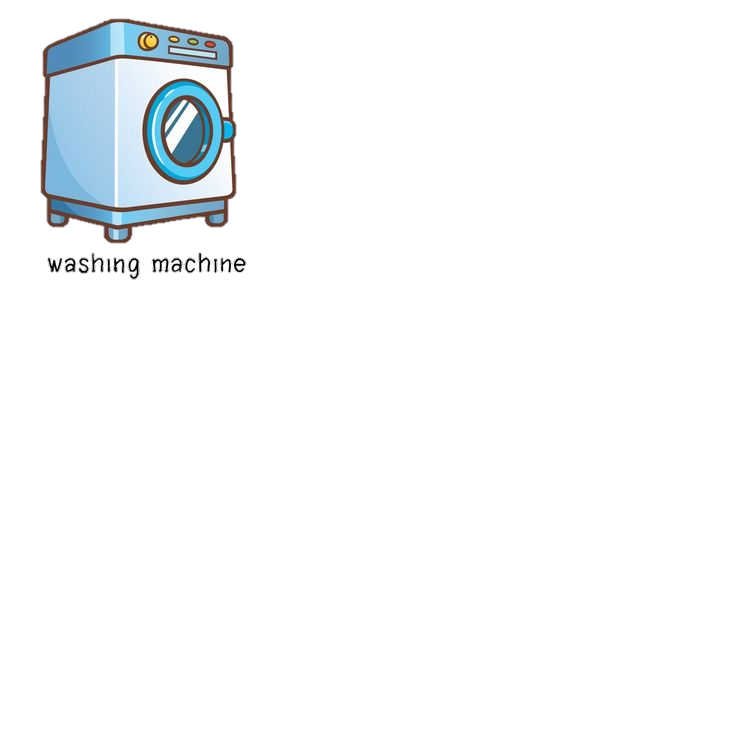 Read out loud household appliances.
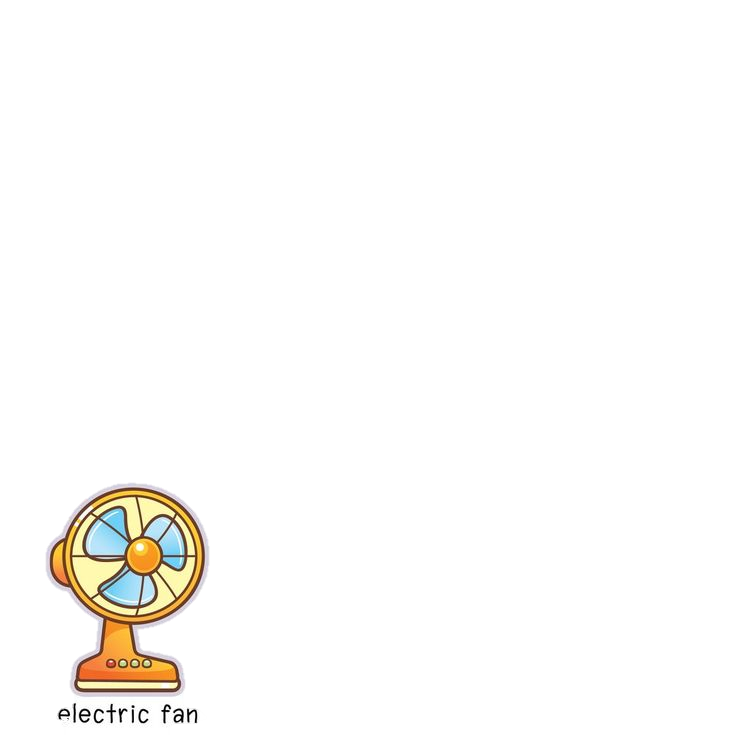 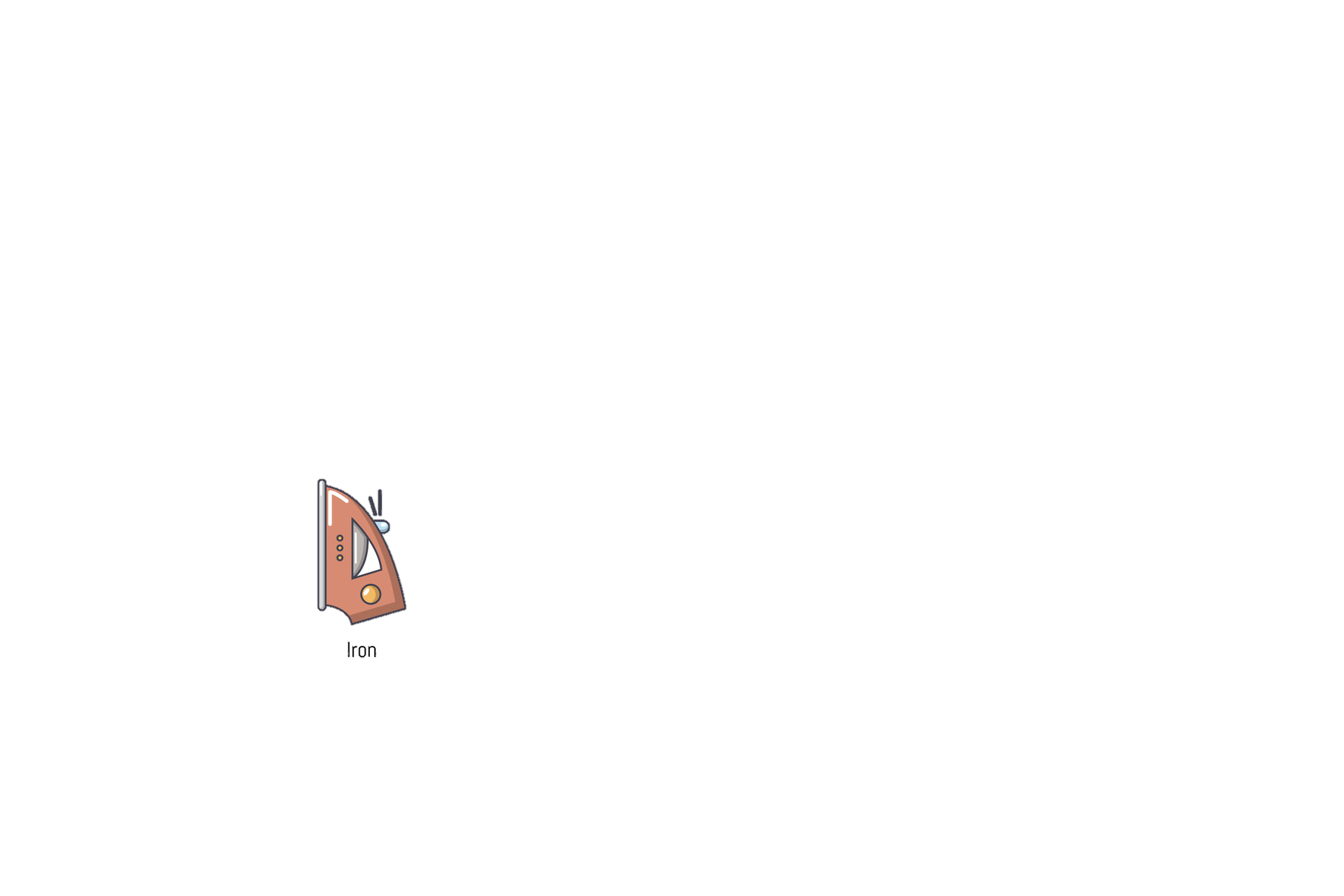 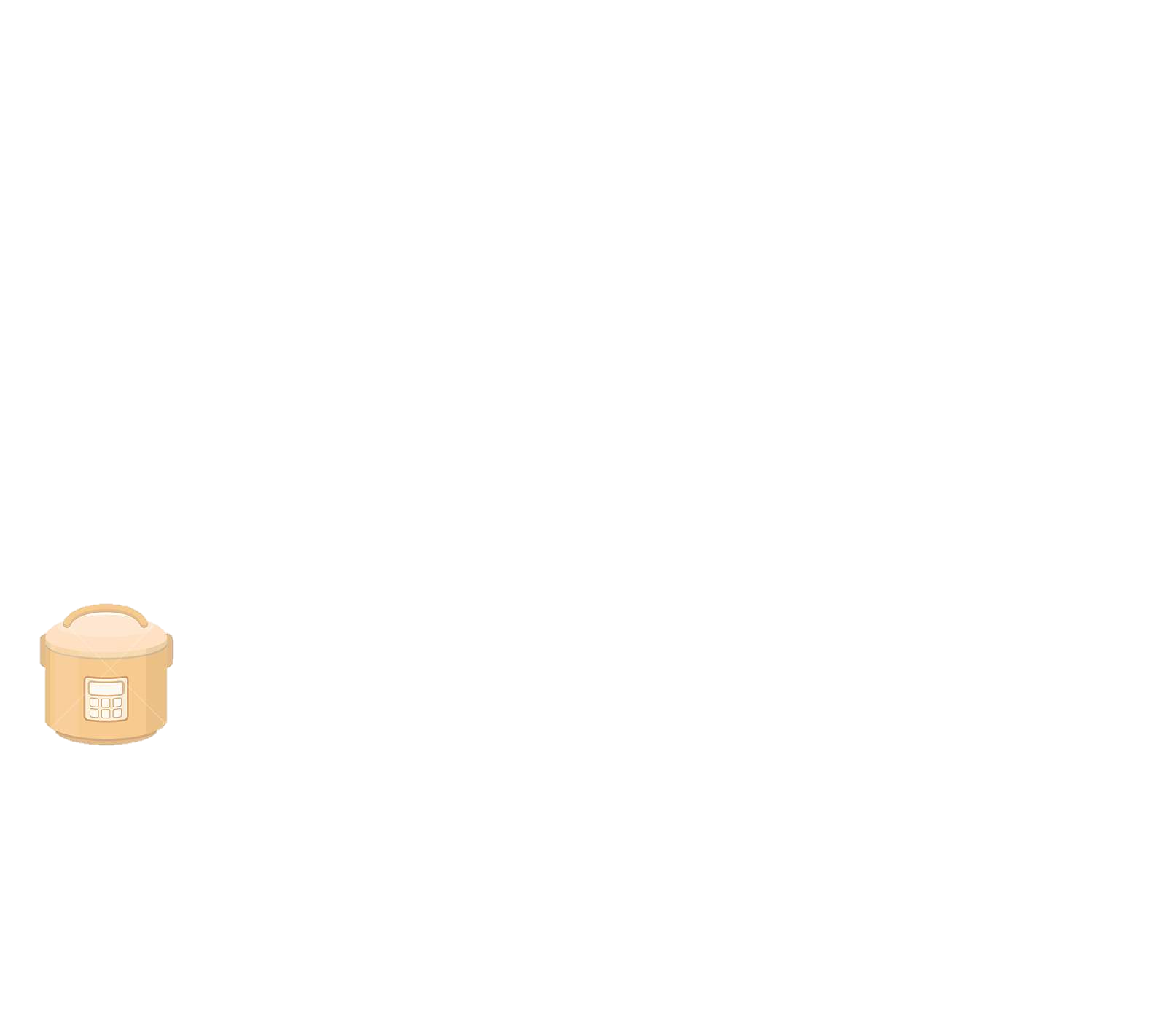 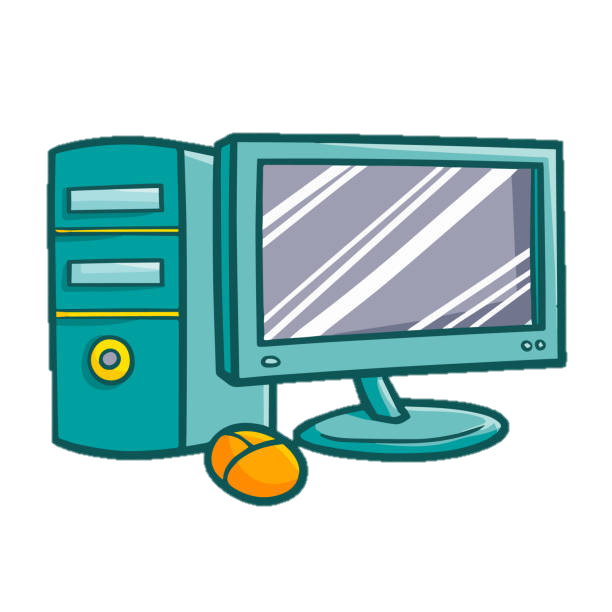 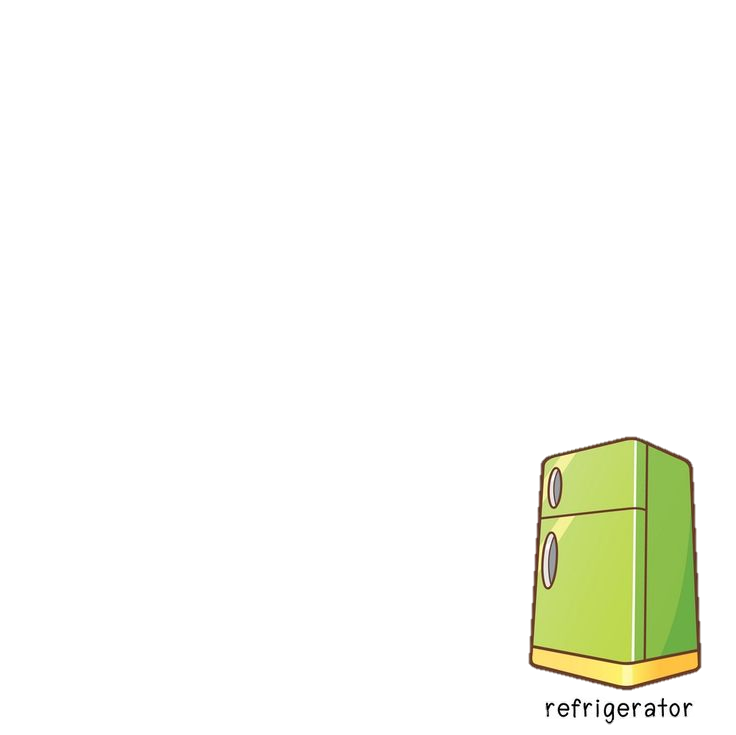 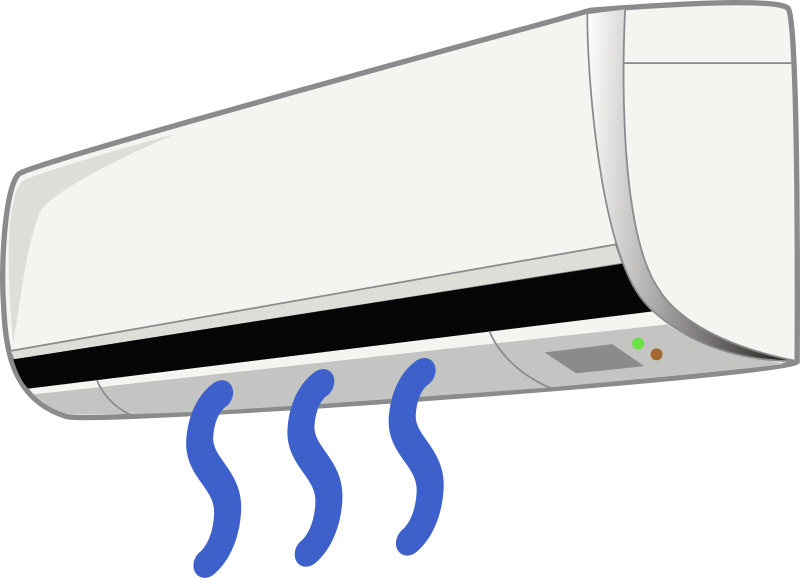 [Speaker Notes: Bấm vào vòng tròn để hiện ra hình ảnh
Hàng ngang thứ 1: washing machine, hair dryer, blender
Hàng ngang thứ 2: electric cooker, iron, electric fan
Hàng ngang thứ 3: computer, fridge, air conditioner]
OBJECTIVES
By the end of the lesson, students will be able to:
Express surprise.
01
Conduct a survey and report the result in verbal form.
02
Everyday English
Ex 2. (p 43) Work in pair. Express your surprise when you see your partner’s new watch, TV, mobile phone, etc.
Ex 1. (p 43) Listen and read the conversation.
Oh, hi, David. Wow! Is that your computer? It looks great.
Point out the expressing surprise
(Wow! Is that + object?
It looks + adjective).
[Speaker Notes: Circle the word that you replace]
Houses and appliances in the future
Can you list types of houses and appliances?
Conduct a survey and report the result
in verbal form.
Ex 3. (p 43) Read the questions in the class survey below. 
Tick (√) Y (Yes) or N (No).
Ex 4. (p 43) Work in pair. 
Use the questions in Ex 3 to interview your partner.
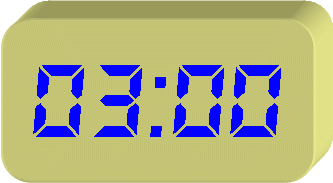 Ex 5. (p 43) Tell the class about your interview.
Checking
Hello. I’d like to tell you about Nam’s house and appliances that will help him to do things in his house… His future house will be a UFO. It’ll be in space. He might have a robot to help him with his home. Thank you for listening.
Is the pronunciation correct?
Is the tense correct?
Is it full of ideas?
RECAP
WHAT HAVE YOU LEARNT TODAY?
Repeat houses and appliances
01
Express surprise
02
Talk about houses and appliances in the future
03
RECAP
Which sentence expresses surprise?
Wow! It’s awesome.
01
That’s terrible.
02
What a surprise!
03
Thank you
A PICTURE IS WORTH A THOUSAND WORDS
ICON PACK
ALTERNATIVE RESOURCES
Here’s an assortment of alternative resources whose style fits that of this template:
People earning money set of flat icons with isolated human characters coins banknotes books and gadgets vector illustration